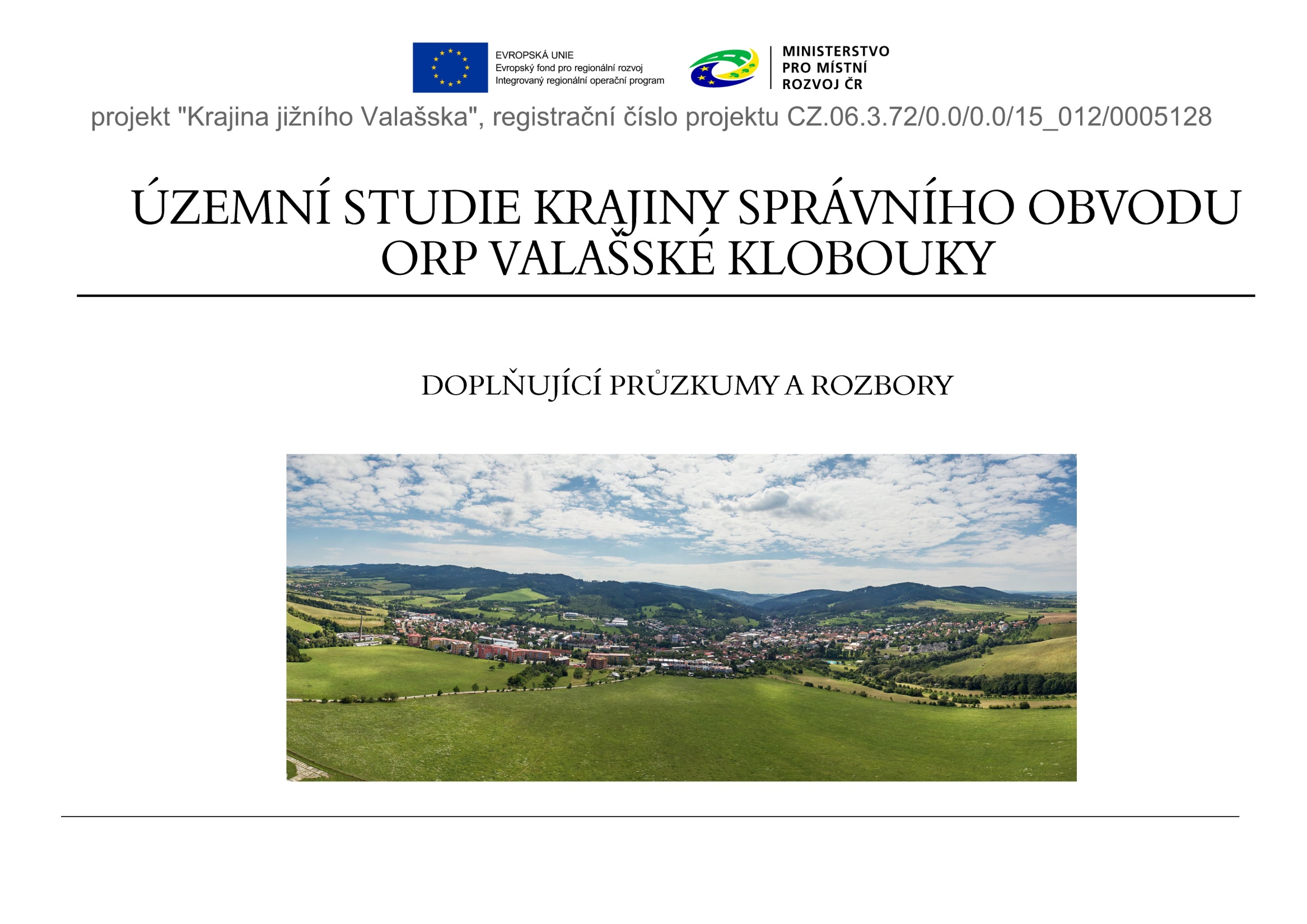 Zkušenosti a o hledání vyjadřovacích prostředků
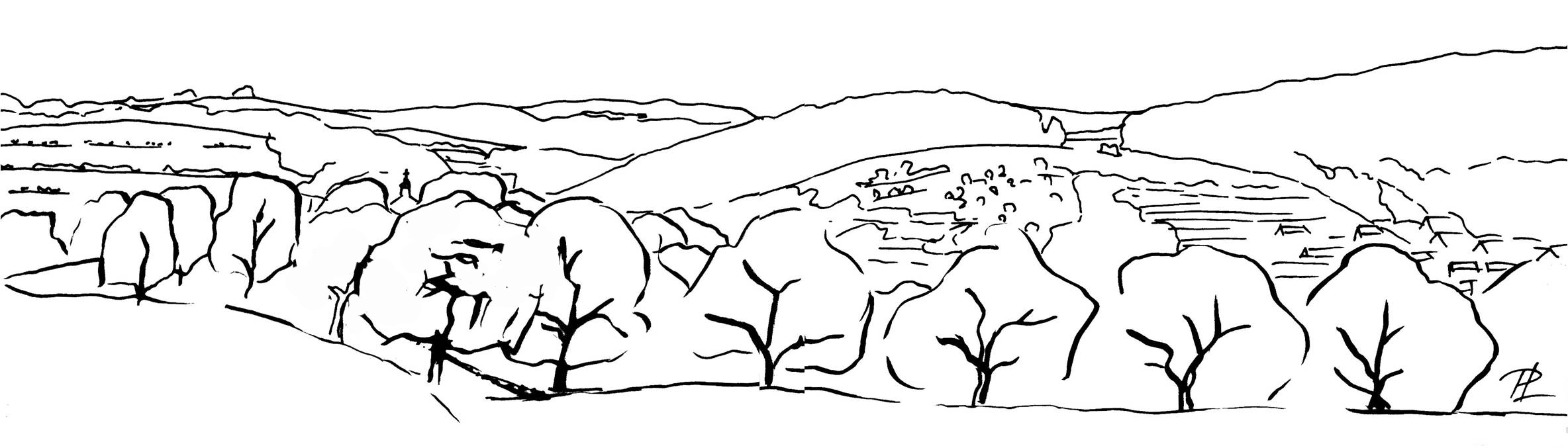 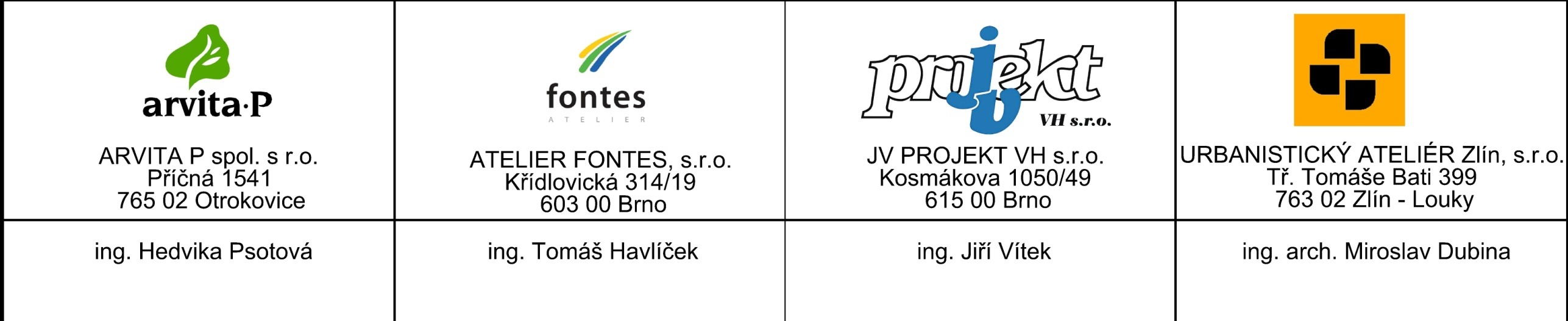 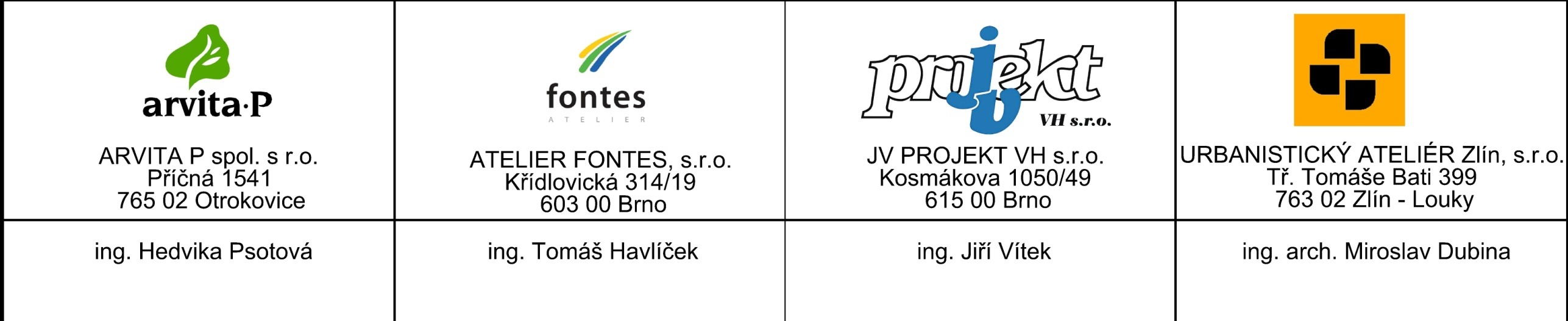 KRAJINA
VODA V KRAJINĚ
URBANISMUS
VODA V SÍDLE
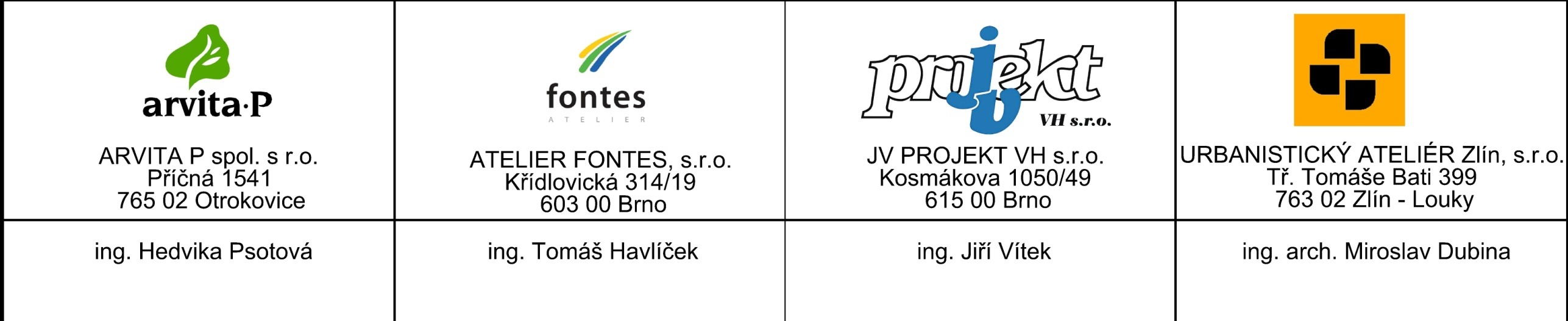 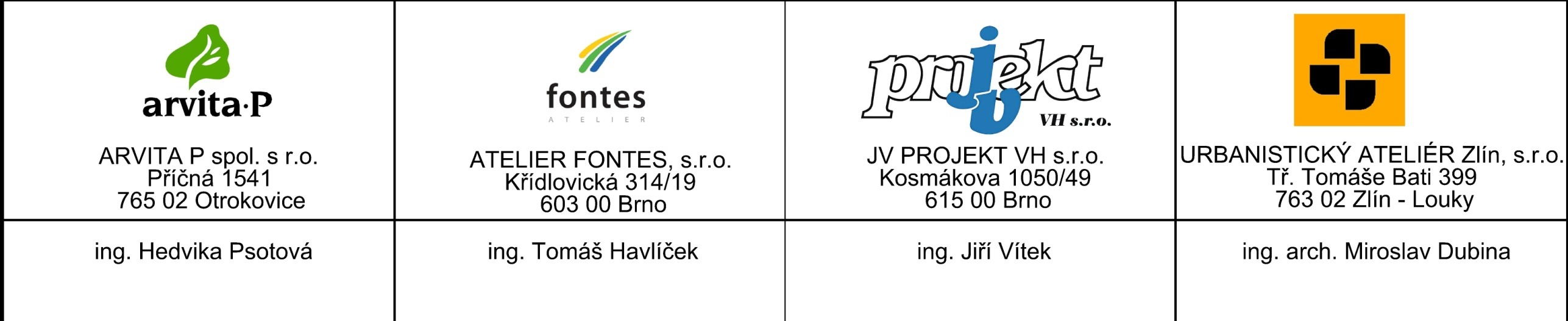 LEGISLATIVNÍ RÁMEC
Sídlo
Tradice územního plánování
Od stavebních řádů (Přemysl Otakar II – 1270) po stavební zákon 183/2006 Sb.
Krajina
oborově roztříštěné plánování krajiny
paměť krajiny
Evropská úmluva o krajině
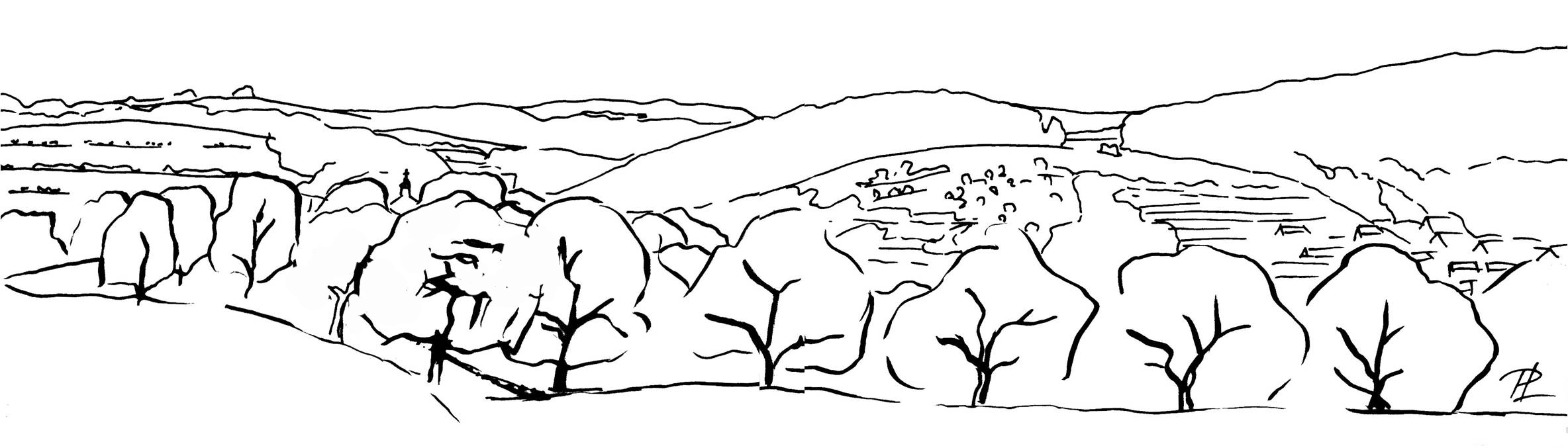 SHODA ZPRACOVATELŮ
zelená a modrá infrastruktura
potenciály – vymezení, ochrana, využití
vlastní krajiny dle Evropské úmluvy o krajině
…
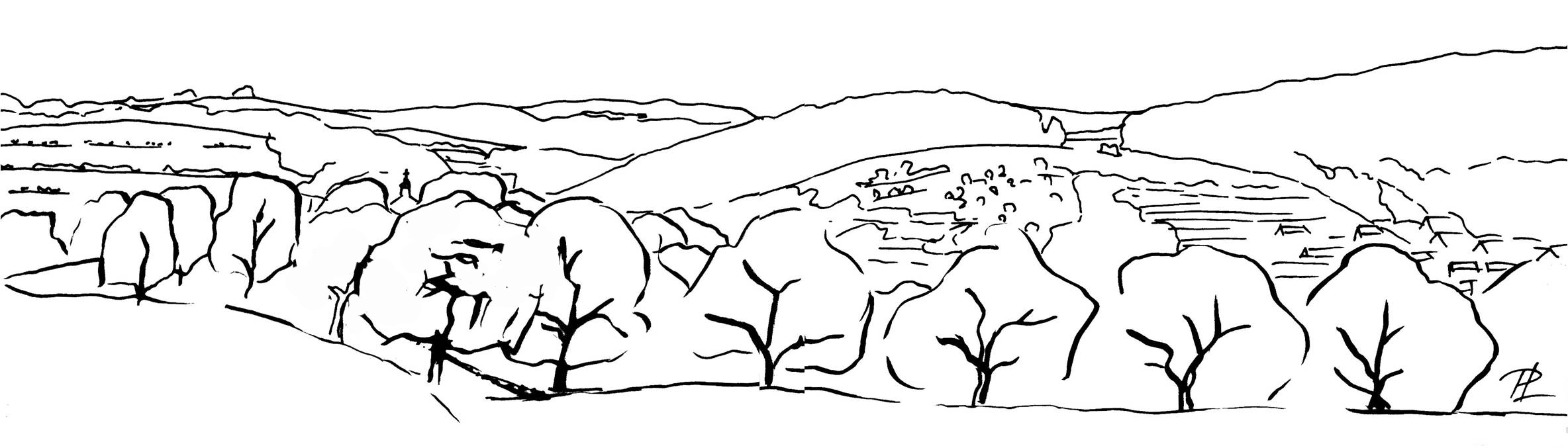 VYUŽITÍ ÚSK
OBCE
změny ÚP
zapracování do koncepčních materiálů - sucho, adaptace na klimatickou změnu, inspirace pro zadání dalších projektů (např. Brumov -Bylnice, Valašské Klobouky, Nedašova Lhota)
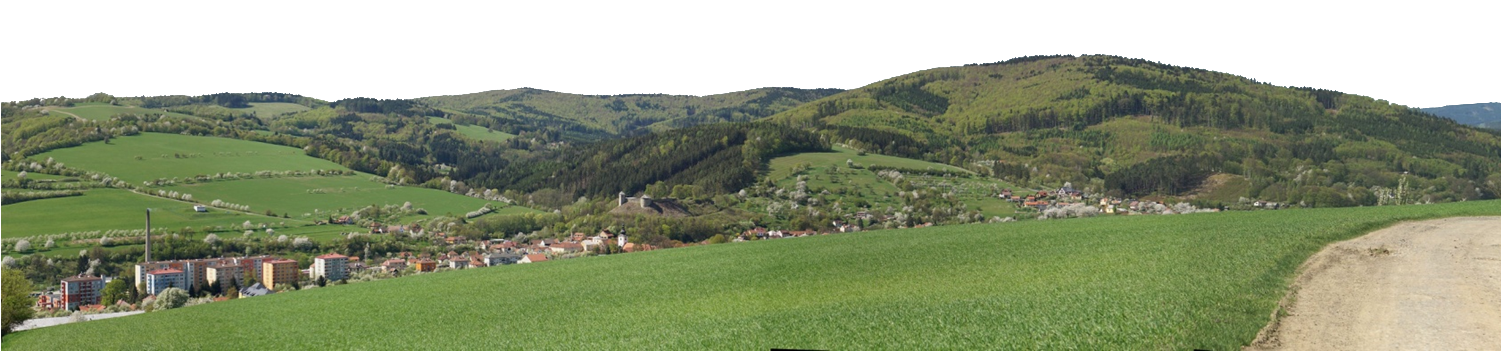 VYUŽITÍ ÚSK
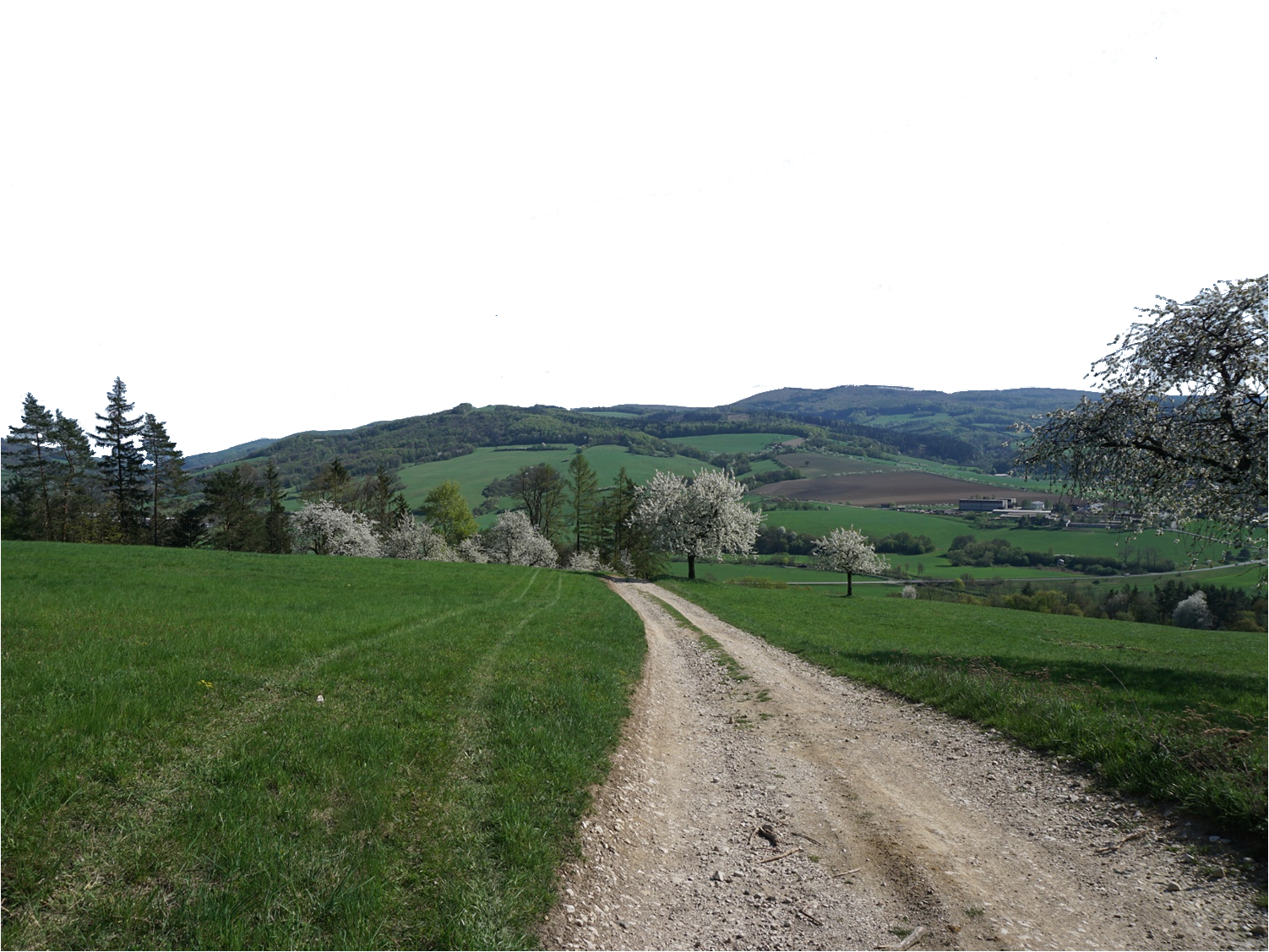 SPRÁVA CHKO
zapracování segmentů Plánu péče o CHKO
ochrana biodiverzity
ochrana krajinného rázu
VYUŽITÍ ÚSK
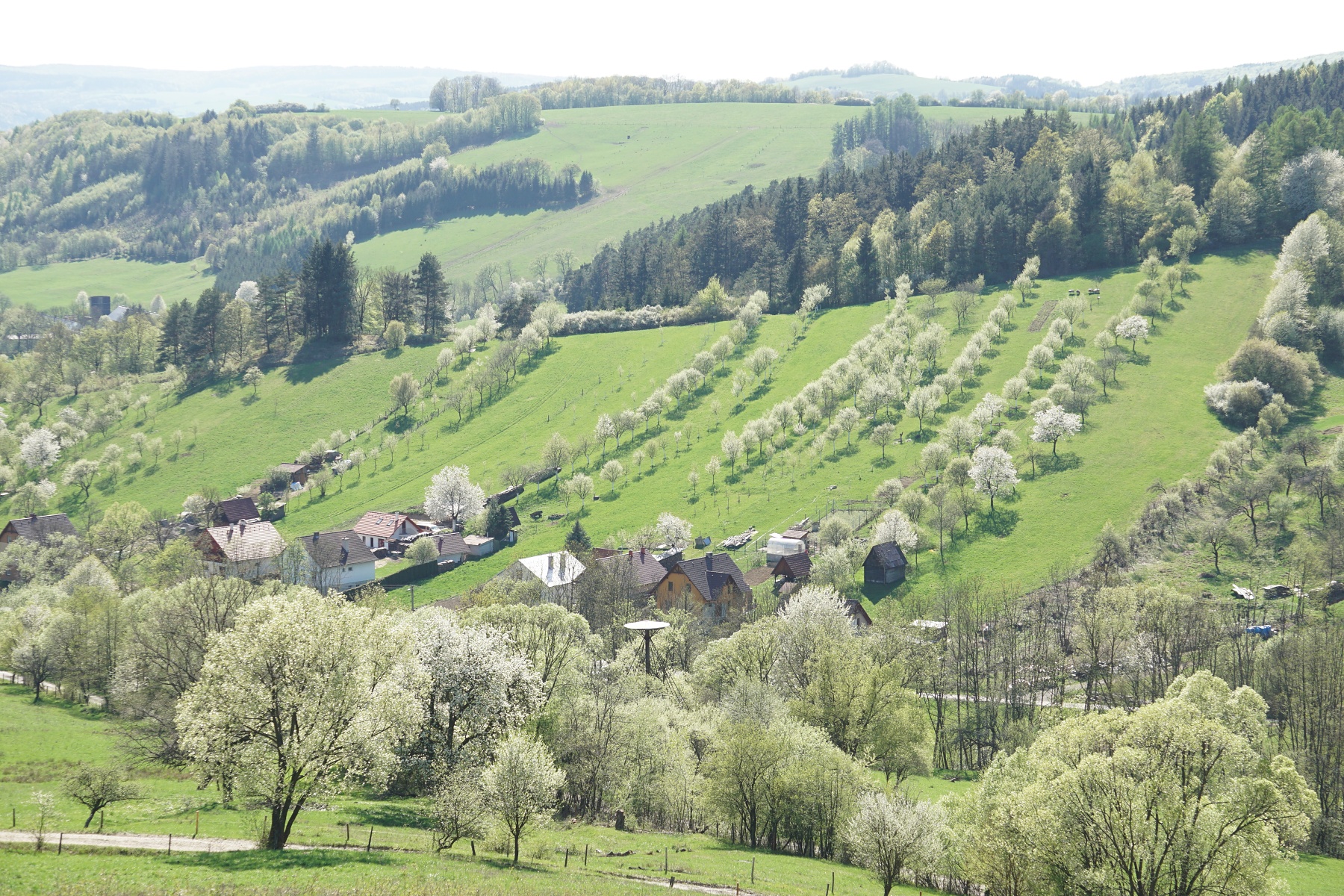 ZEMĚDĚLCI
Spolupráce se Svazem ekologických zemědělců  PRO -BIO
demonstrační farma Javorník, Polní dny
Zadání bakalářských a diplomových prací k zachování a obnově úrodnosti půdy
Příprava realizačních projektů k obnově krajiny
VYUŽITÍ ÚSK
LESNÍCI
Problematika lesních požárů
Zpřístupnění lesních porostů
Lesní hospodářské plány
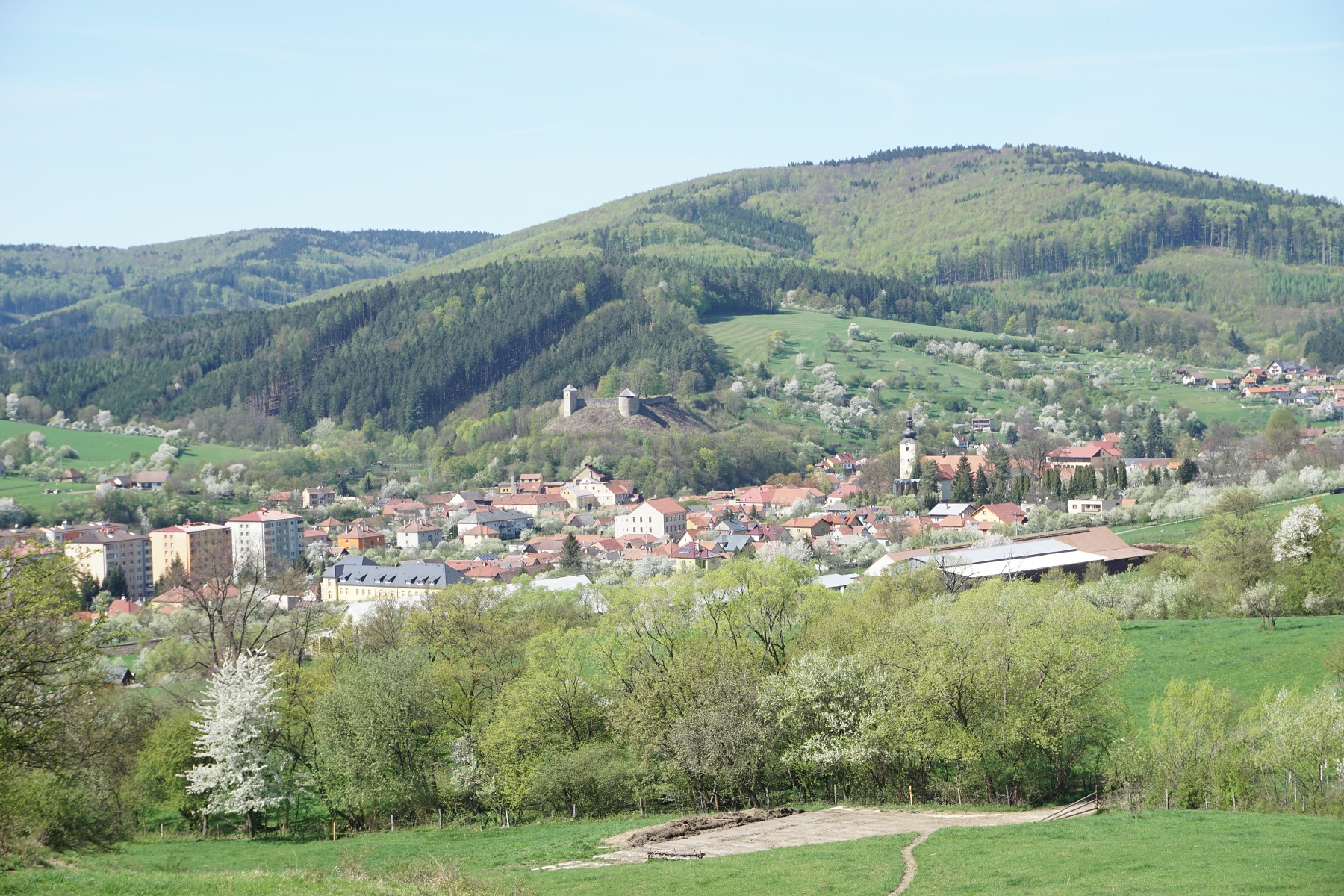 VYUŽITÍ ÚSK
OBČANÉ
Občanská sdružení – Kosenka
Možnost přímě realizace opatření navržených USK
Požadavky na podrobnější rozpracování problémů v území
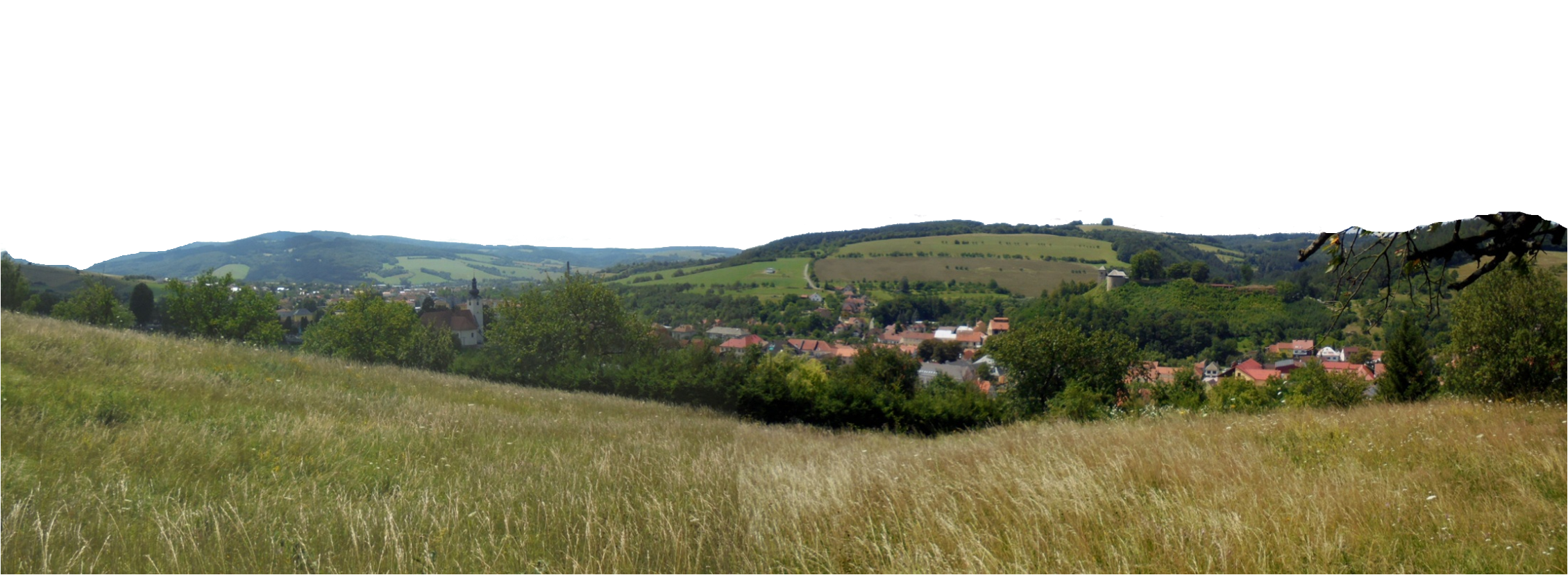 VYUŽITÍ ÚSK
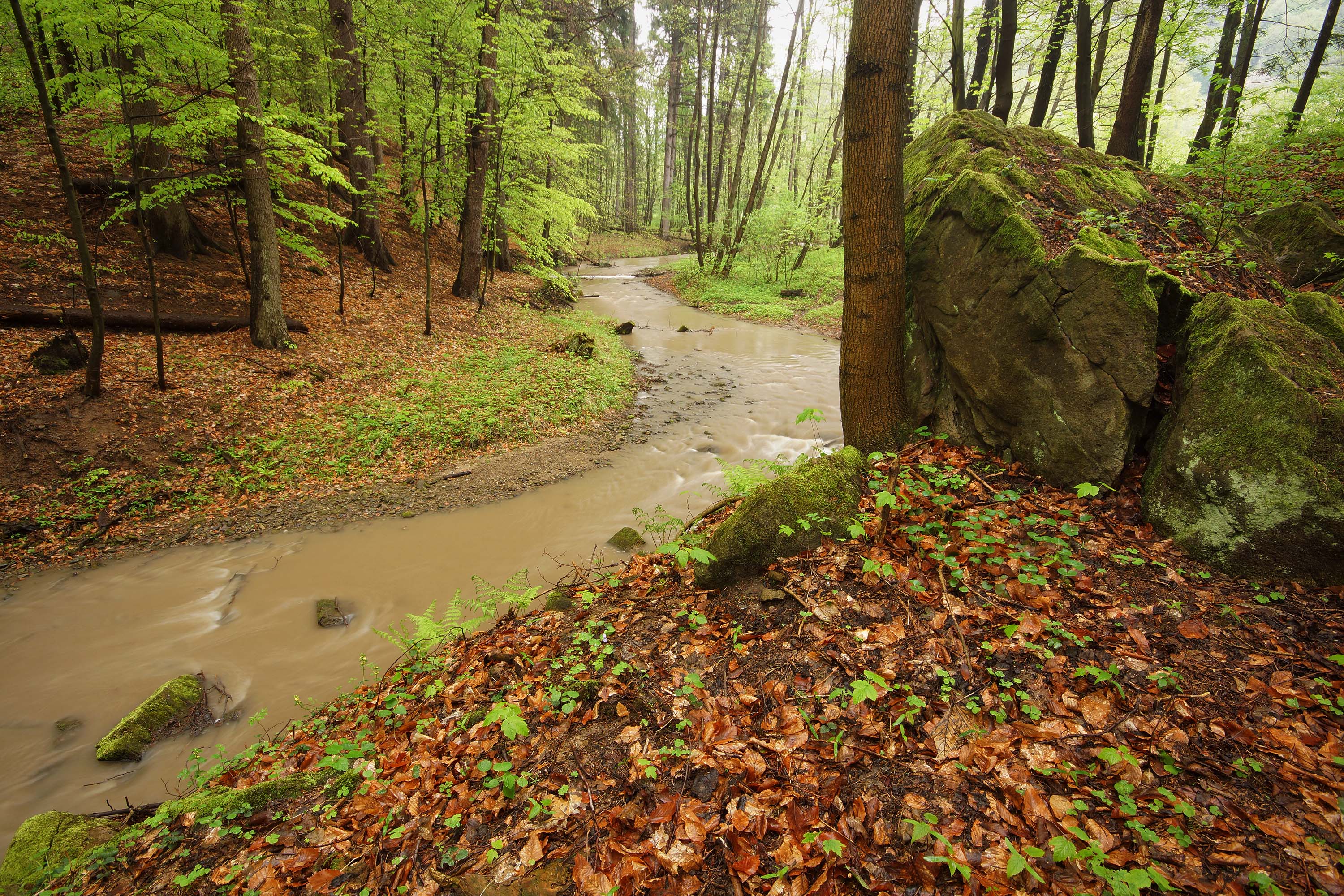 POVODÍ MORAVY S. P.
Koordinace prací 
ÚSK x VD Vlachovice
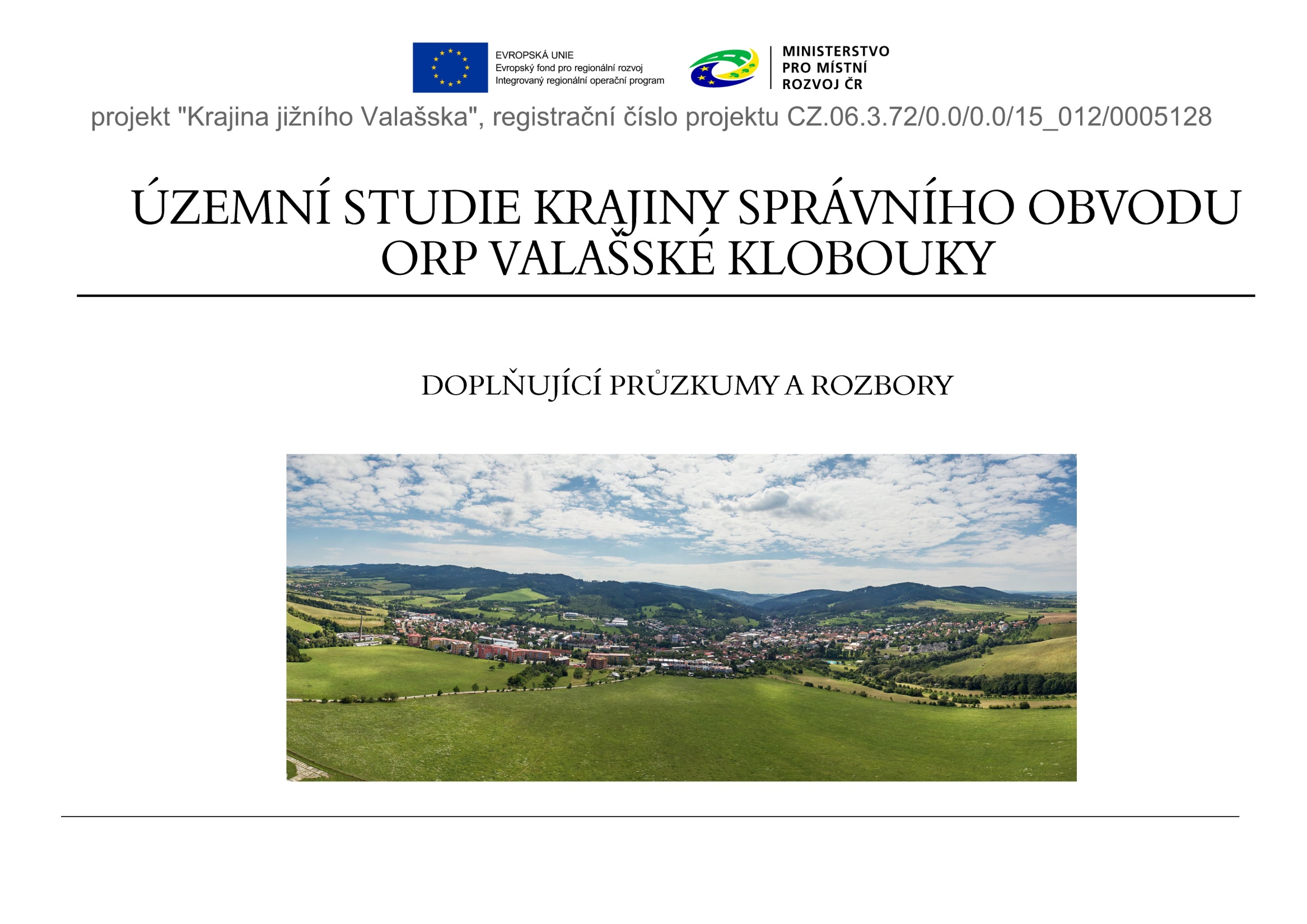 DĚKUJI ZA POZORNOST
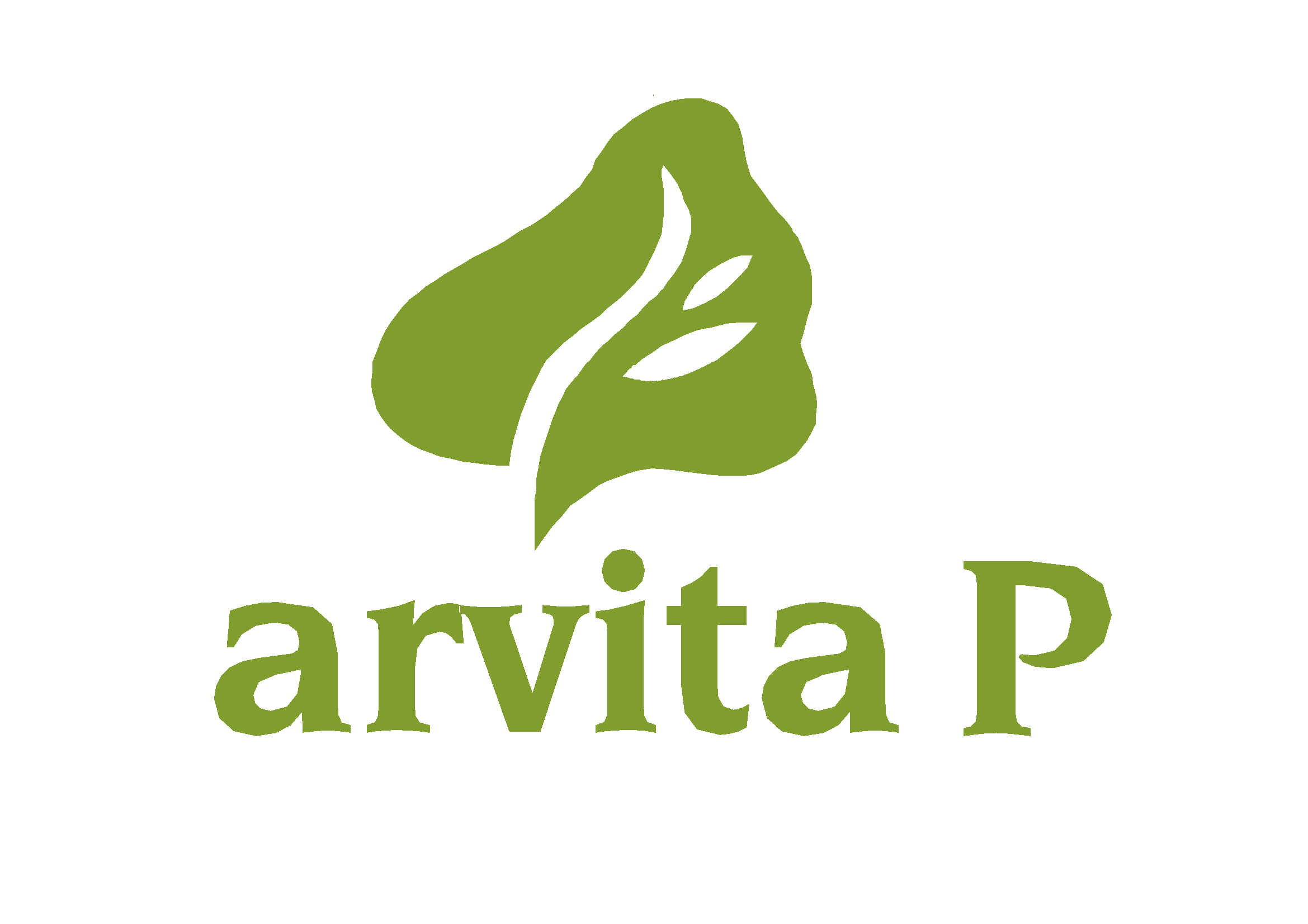 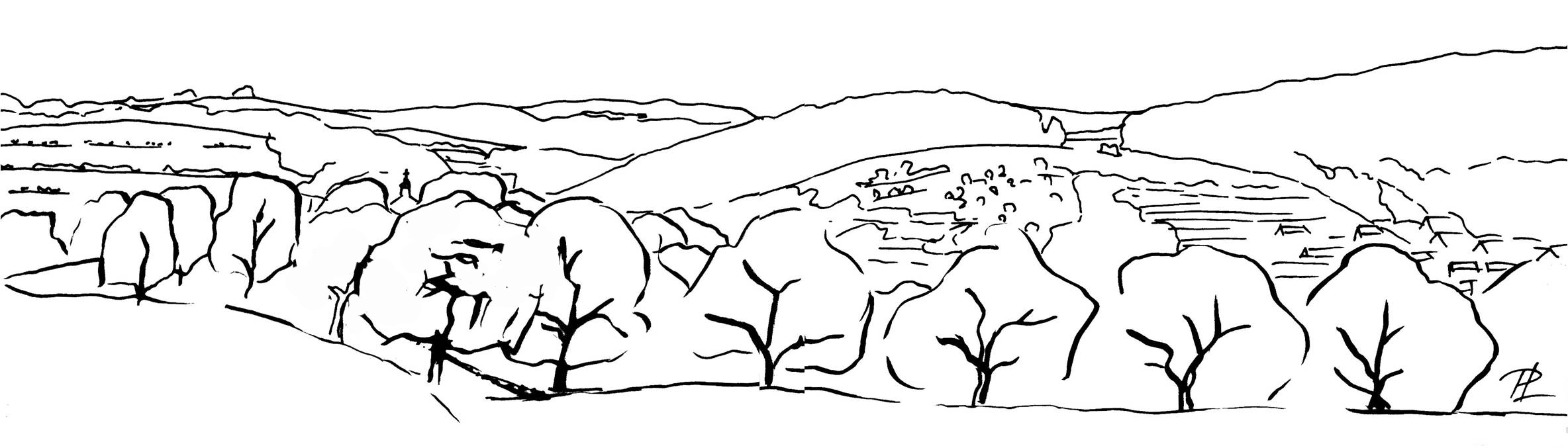